JUBCOR
2024
CONFERENCE & EXHIBITION
INNOVATIVE SOLUTIONS FOR CORROSION CHALLENGES
Presented By: 
Turki Misfer Al-Otaibi
1
Corrosion Prevention and Protection of Civil Assets
Corrosion Prevention and Protection of Civil Assets
Definition of Corrosion
Corrosion is a natural process in which a refined metal is converted to a more chemically stable form, such as oxide, hydroxide, or sulphide. It is the gradual decomposition of materials (usually metals) as a result of chemical and/or electrochemical reactions with their surroundings.
2
Corrosion Prevention and Protection of Civil Assets
Importance of Corrosion Control
Lack of Corrosion Control is Expensive
The global cost of corrosion is estimated to be US$2.5 trillion, which is equivalent to 3.4% of the global GDP (Gross Domestic Product)
Based on Experience, if  corrosion control is not included in design, cost of corrosion repairs GREATLY EXCEEDS the sum of both the original cost of repaired component & its missing protection
Thus, it is prudent to establish a corrosion control policy as part of any project by integrating it into an organizations management system and achieving it by its proper implementation
3
Corrosion Prevention and Protection of Civil Assets
Importance of Corrosion Control
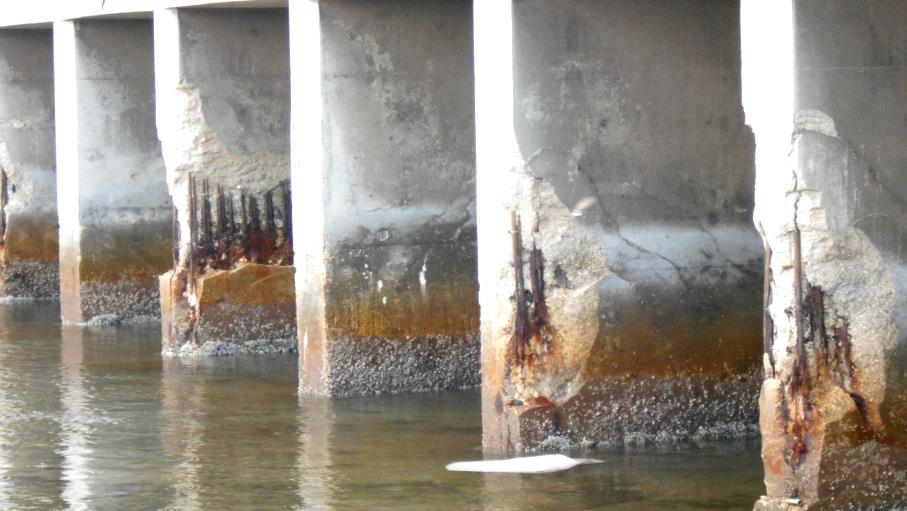 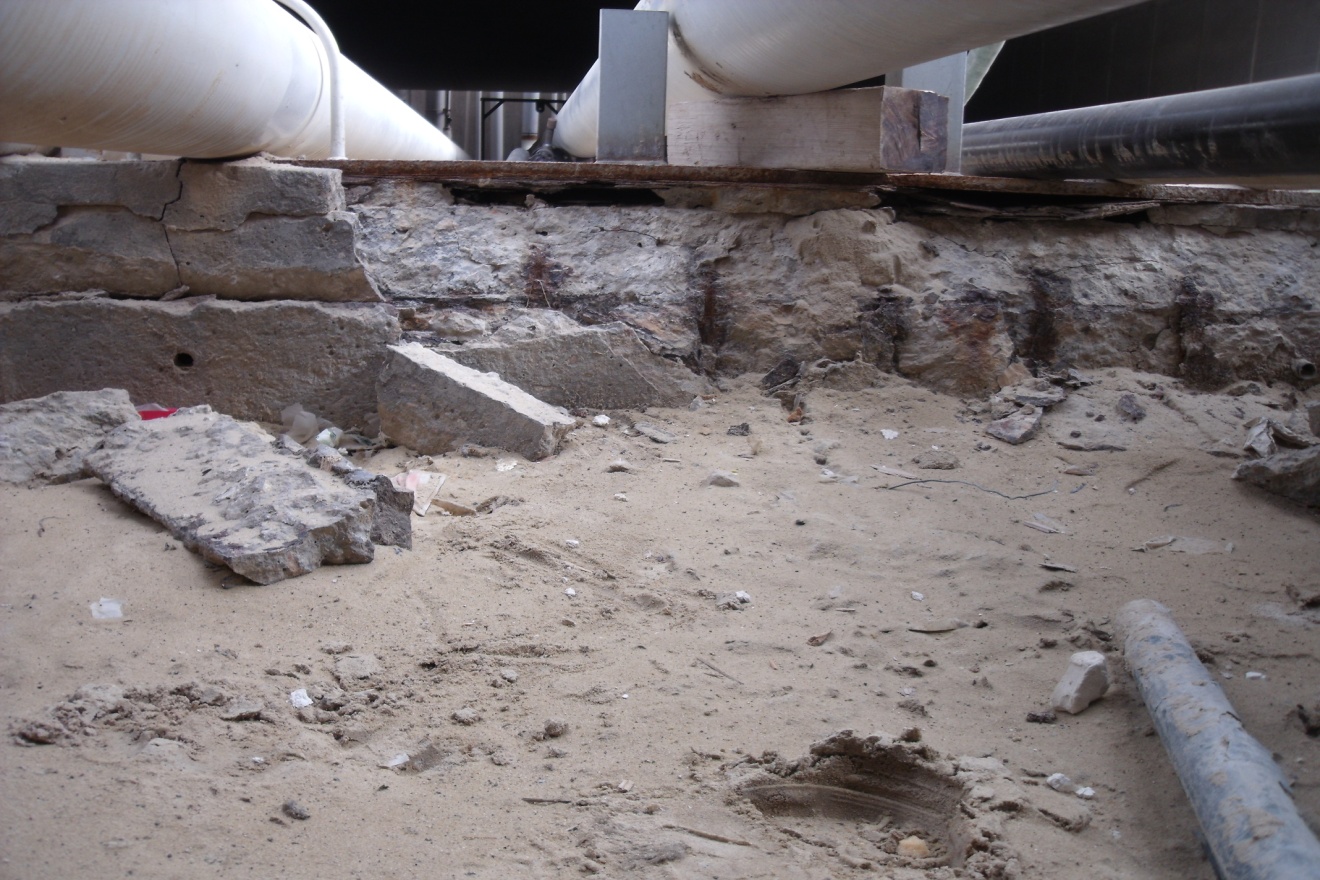 Bridge
Pipe Sleeper
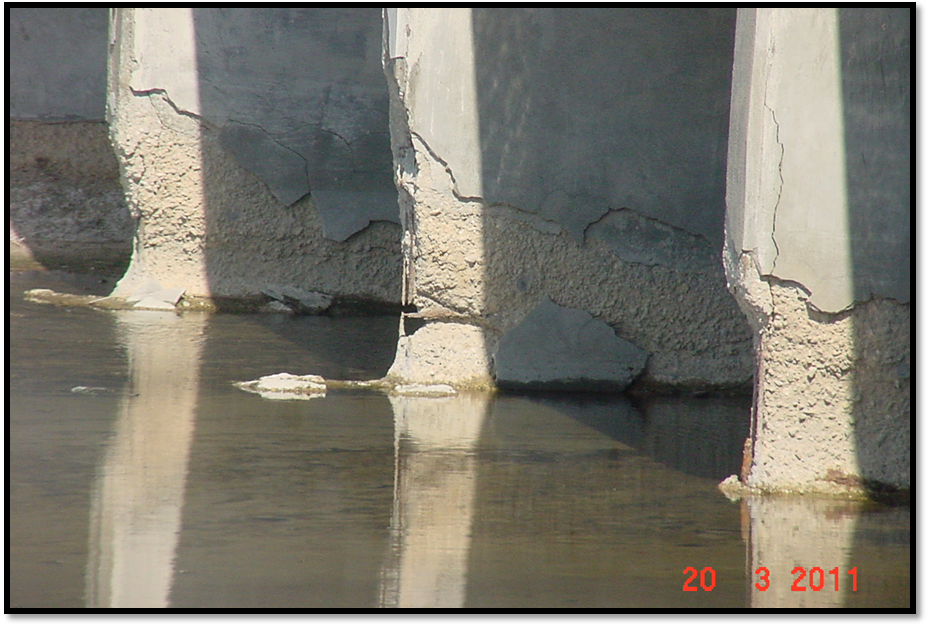 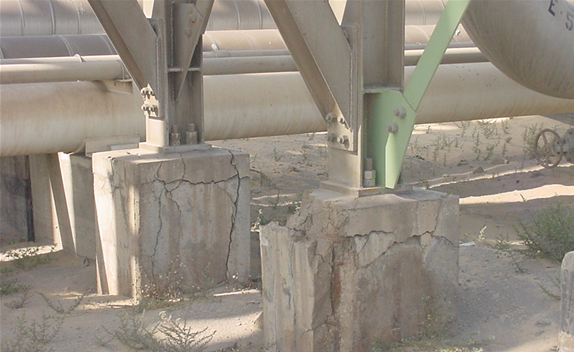 4
Pipeline Loop Support Structure
Culvert
Corrosion Prevention and Protection of Civil Assets
Importance of Corrosion Control
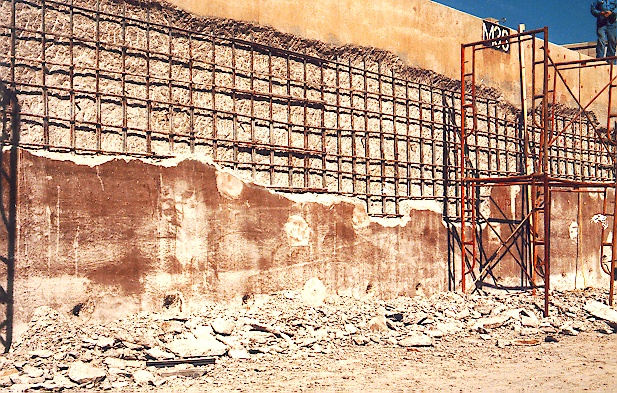 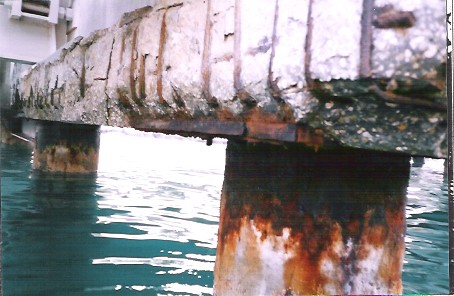 Concrete Pile Cap
Seawater Cooling Canals
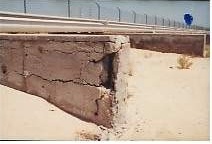 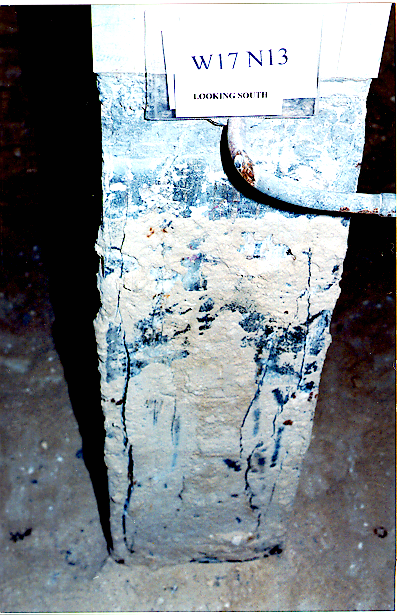 RC Office Building Pedestal
Corridors Sleepers
5
Corrosion Prevention and Protection of Civil Assets
Recommendation from NACE (AMPP)
It is recommended by NACE (AMPP) to select control methods  based on knowledge gained from past successes & failures (i.e. past experiences).
Past successes can be repeated;
 past failures should be avoided.
6
Corrosion Prevention and Protection of Civil Assets
Criteria for Aggressive Environment
Jubail Industrial City’s environment meets these criteria and is found to be one of the most aggressive exposure environment in the world for Corrosion.
7
Corrosion Prevention and Protection of Civil Assets
Dossier of Past Achievements at Royal Commission in Jubail Resulting from Implementation of an Effective Corrosion Prevention Program
Effective and detailed Corrosion Prevention Program that includes work from Research to Construction for over 40 years at Royal Commission has many achievements
Construction
Research
Engineering
Corrosion Consultation Contracts
Corrosion Repair Contracts
Research Contracts
8
Corrosion Prevention and Protection of Civil Assets
Dossier of Past Achievements at Royal Commission in Jubail Resulting from Implementation of an Effective Corrosion Control Program
Research Achievements: The following below RC Specs were updated (Pictures to follow)
9
Corrosion Prevention and Protection of Civil Assets
Dossier of Past Achievements at Royal Commission in Jubail Resulting from Implementation of an Effective Corrosion Control Program
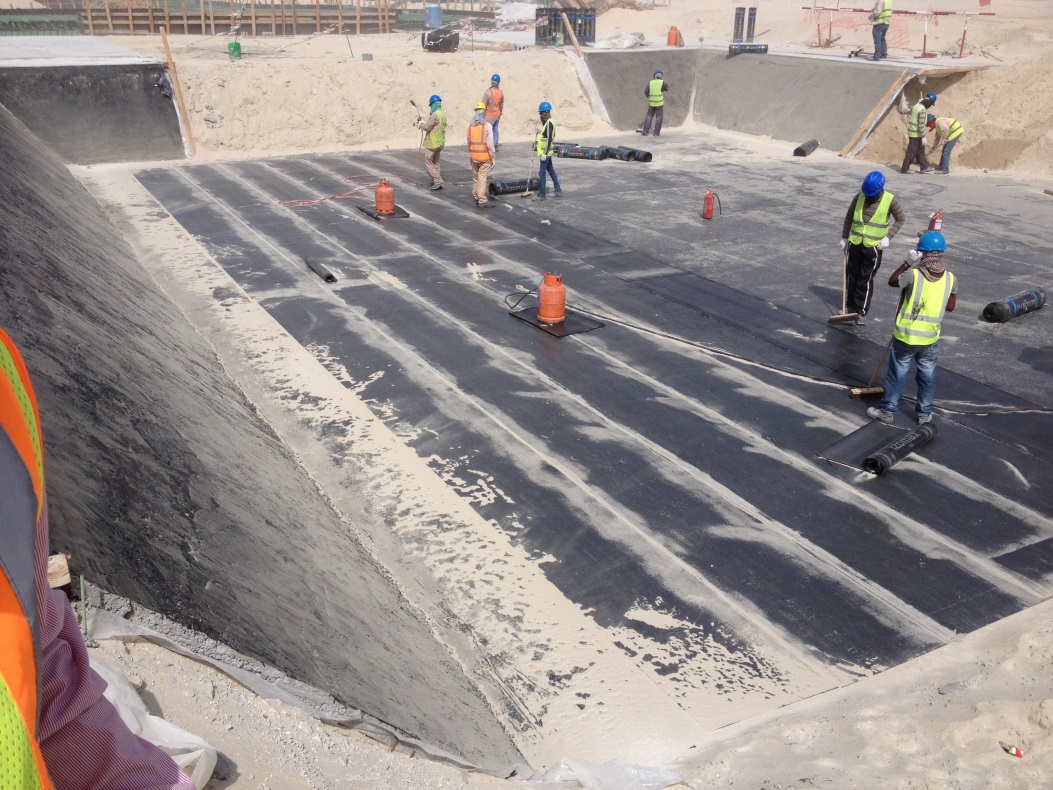 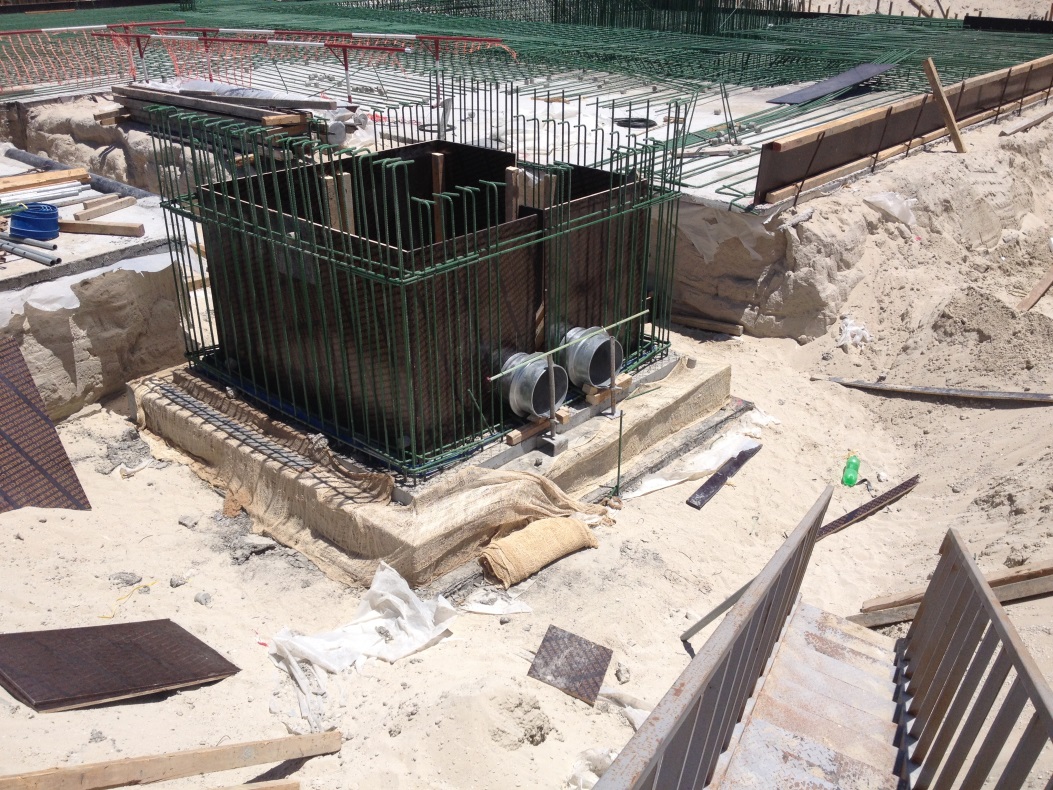 Raft Foundation Protection –  “Sheet Waterproofing”
Manhole For Chilled Water Underground Network –  “High performance coatings”
10
Corrosion Prevention and Protection of Civil Assets
Dossier of Past Achievements at Royal Commission in Jubail Resulting from Implementation of an Effective Corrosion Control Program
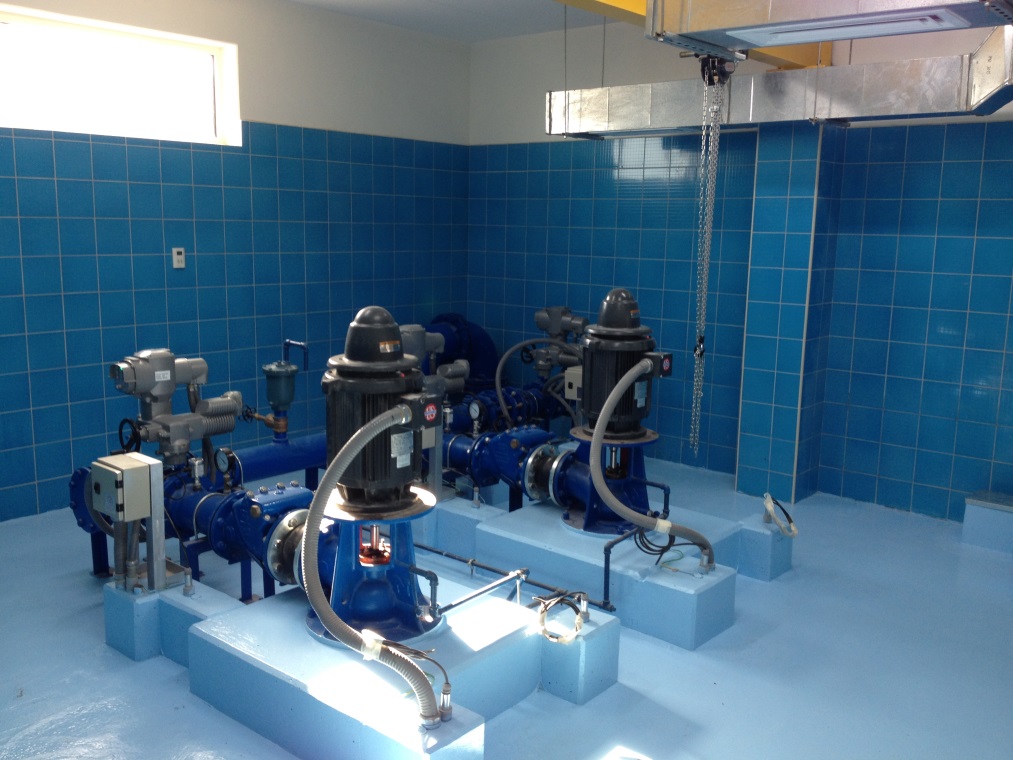 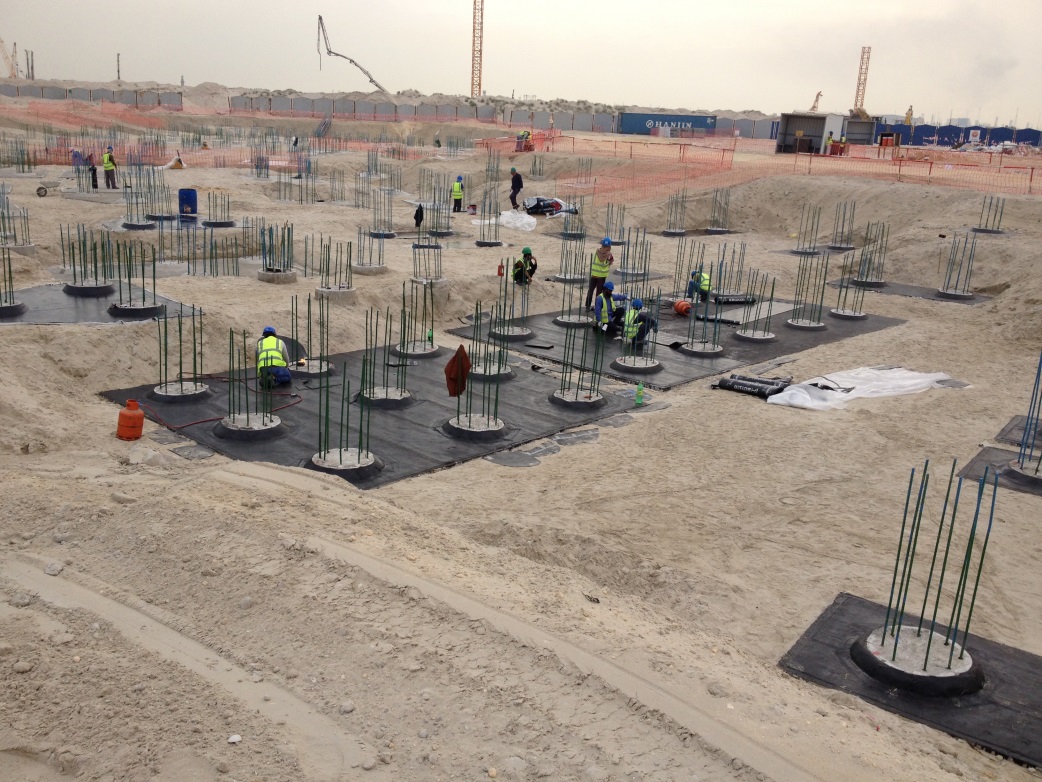 Pile Caps Waterpoofing –  “Sheet waterproofing”
Potable Water Pump Station – “Paints” & “High Performance Coatings”
11
Corrosion Prevention and Protection of Civil Assets
Dossier of Past Achievements at Royal Commission in Jubail Resulting from Implementation of an Effective Corrosion Control Program
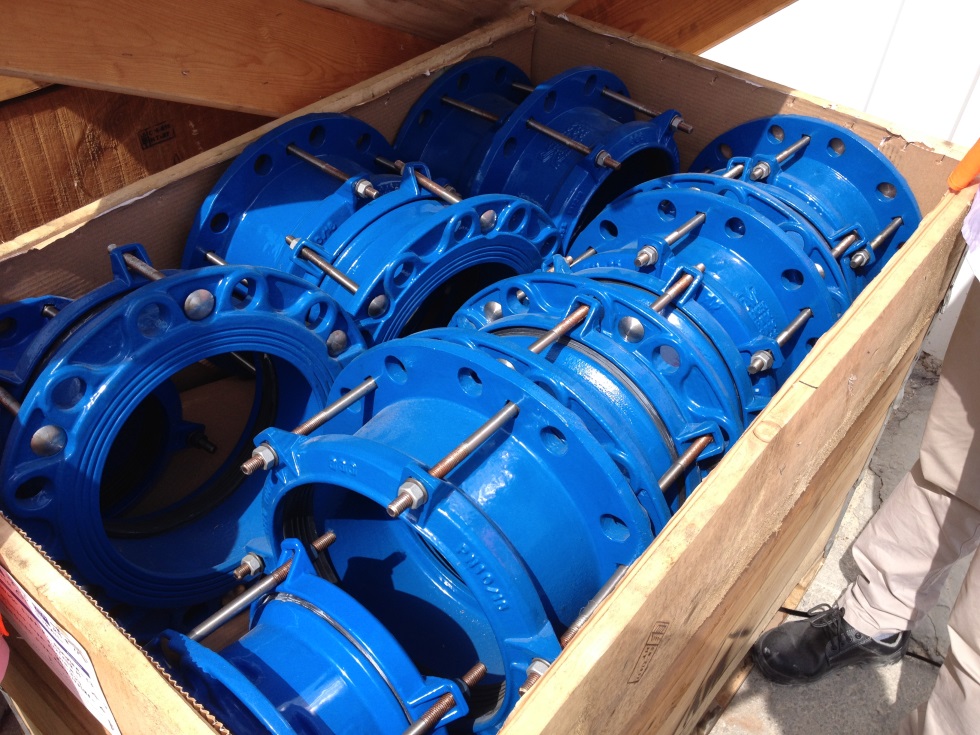 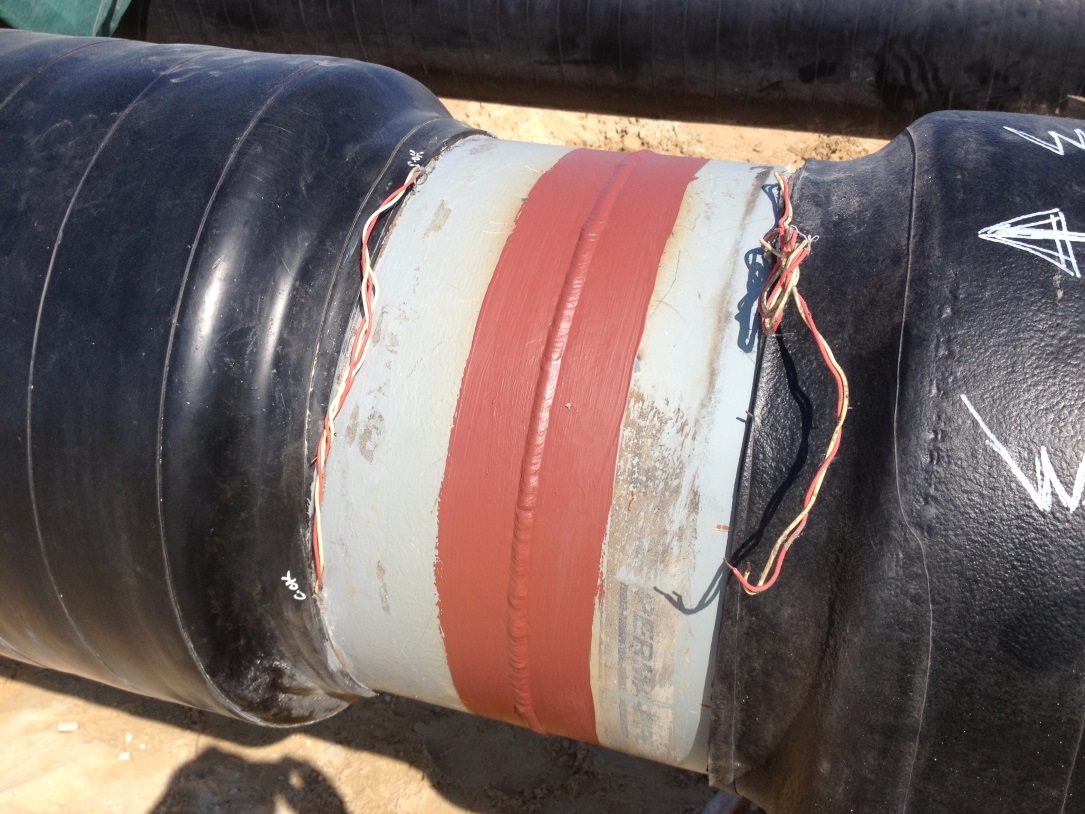 Protective coating in cast iron materials, fittings, 
Valves  etc. used in all bellow ground and above ground installations
Carbon Steel Pipes in CHW underground 
system of the new City Centre area
12
Corrosion Prevention and Protection of Civil Assets
Royal Commission Arrangement in Engineering Department for 
Corrosion Prevention and Protection of Civil Assets
Focusing monitoring and Initiation of the repair/replacement processes of highly critical structures from safety and operational perspective such as bridges, culverts, buildings and pipeline structures inside pipeline corridor
Implementation of Operation and maintenance of these structures through future Royal Commission repair Contracts .
Specialized consultation services and repair contractors are utilized to carry out these O & M works
13
Corrosion Prevention and Protection of Civil Assets
Royal Commission Arrangement in Engineering for 
Corrosion Prevention and Protection of Civil Assets
Inspection Team
Monitoring Team
CP Monitoring of Structures
Corrosion Prevention and Protection of Civil Assets
Produce an Inspection Schedule
Reviewed and approved by RC
Produce a monitoring schedule
Reviewed and approved by RC
Good Condition
Severe/Moderate Condition
Reviewed and approved by RC
Detailed Inspection and reporting
Submit Bi-monthly reports
Reviewed and approved by RC
Schedule for 
Re-inspection after 5 years
Add structure to repair contract
Execute the repair/replacement
Submit Six-monthly reports
Reviewed and approved by RC
14
Corrosion Prevention and Protection of Civil Assets
Royal Commission Arrangement in Engineering for Corrosion Prevention and Protection of Civil Assets
Reports Produced for Various RC Facilities between 2008 to 2024
15
Corrosion Prevention and Protection of Civil Assets
Royal Commission Arrangement in Engineering for Corrosion Prevention and Protection of Civil Assets
For the time period 2008-2024
3689 Reports Produced
1 Report every 1.6 days (which includes Mobilisation/Demobilisation, Inspection, Calculations, Drawings production, Report Submission)
16
Corrosion Prevention and Protection of Civil Assets
Royal Commission Arrangement for Corrosion Prevention and Protection of Civil Assets 
(Example of Survey Schedule)
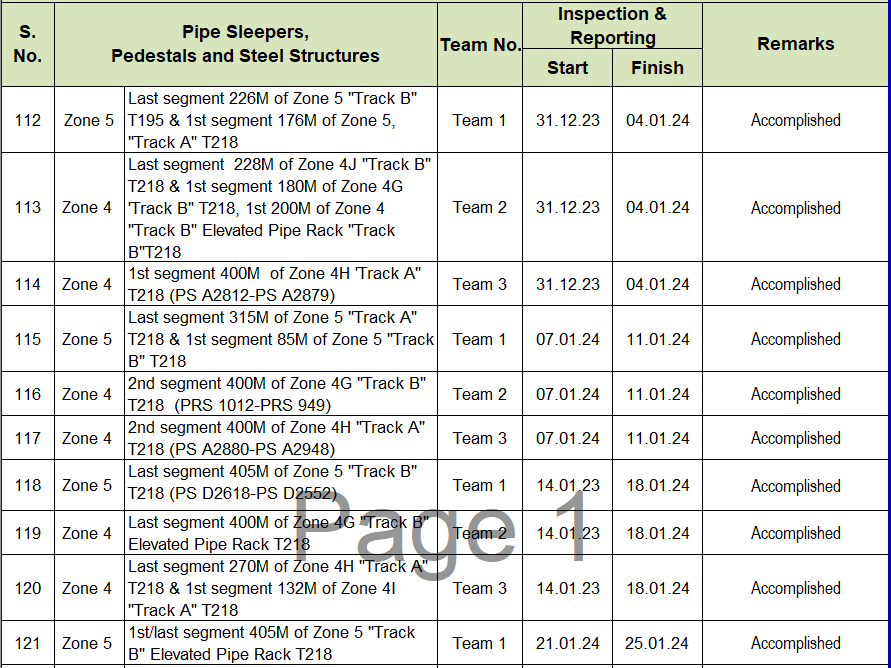 17
Corrosion Prevention and Protection of Civil Assets
Royal Commission Arrangement for Corrosion Prevention and Protection of Civil Assets 
(Example of Report)
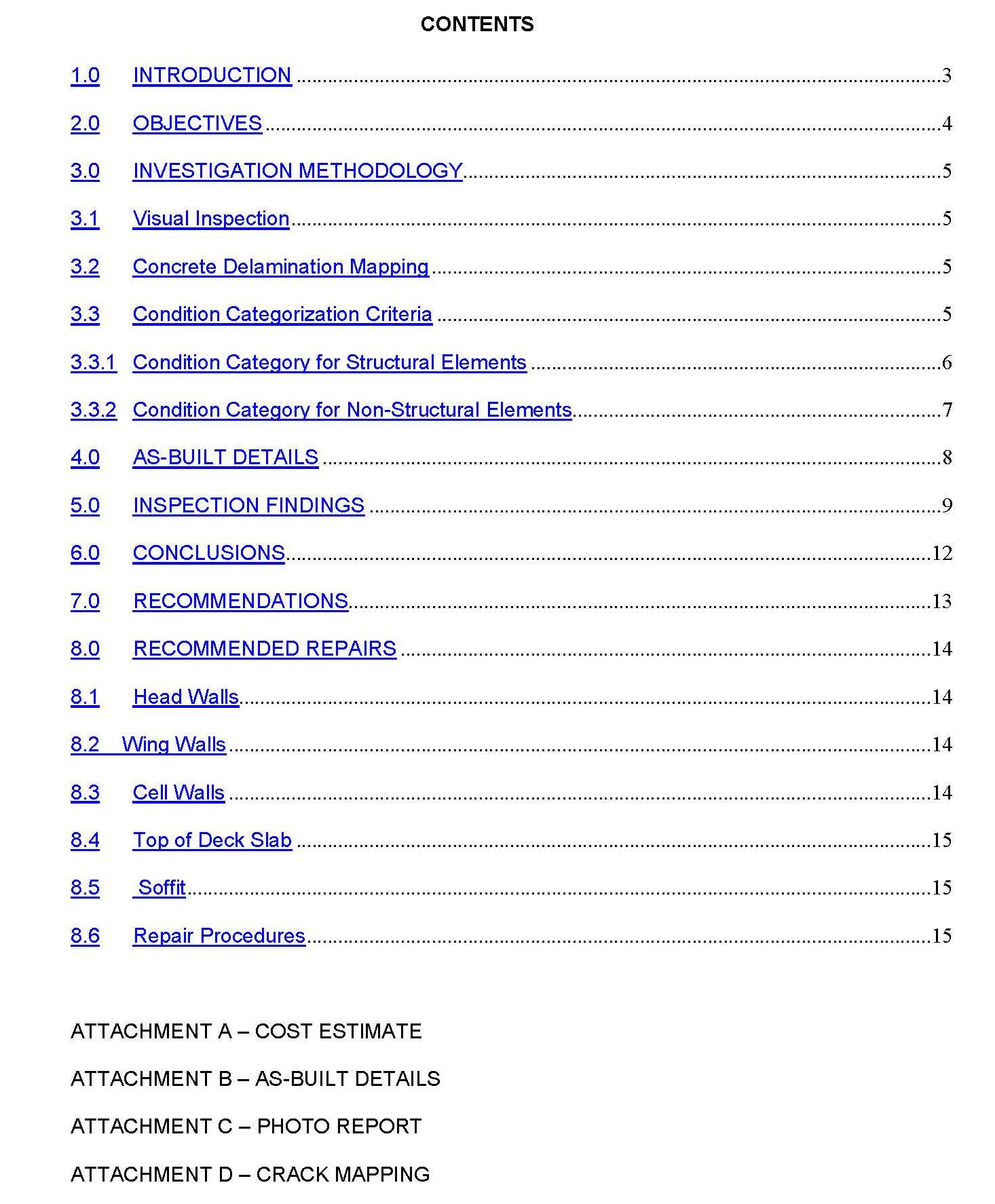 18
Corrosion Prevention and Protection of Civil Assets
Impact of Survey/Monitoring on Corrosion Condition of RC Structures from 2008 to 2024
19
Corrosion Prevention and Protection of Civil Assets
Royal Commission Arrangement for Corrosion Prevention and Protection of Civil Assets
Monitoring of Cathodic Protection System: 
Building Foundations at Royal Commission Main Headquarters (Jubail)
Steel Tanks -21 Nos. (Jubail)
Concrete Tanks -3 Nos. (Fanateer and Deffi area)
Reclaimed Water Pipeline (From SWTP -9 to Community area)
Tie rods holding back the seawall at Al-Fanateer Corniche

Monitoring & Reporting of CP Sytem:  Bi-Monthly & Six Monthly
20
Corrosion Prevention and Protection of Civil Assets
Royal Commission Arrangement for Corrosion Prevention and Protection of Civil Assets 
(Sample of CP Reports)
Report to L& I Dept.
Report to Roads Dept.
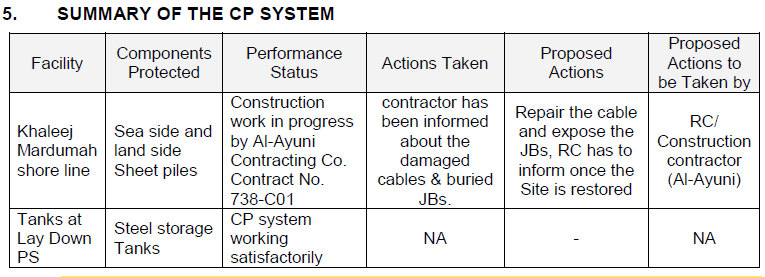 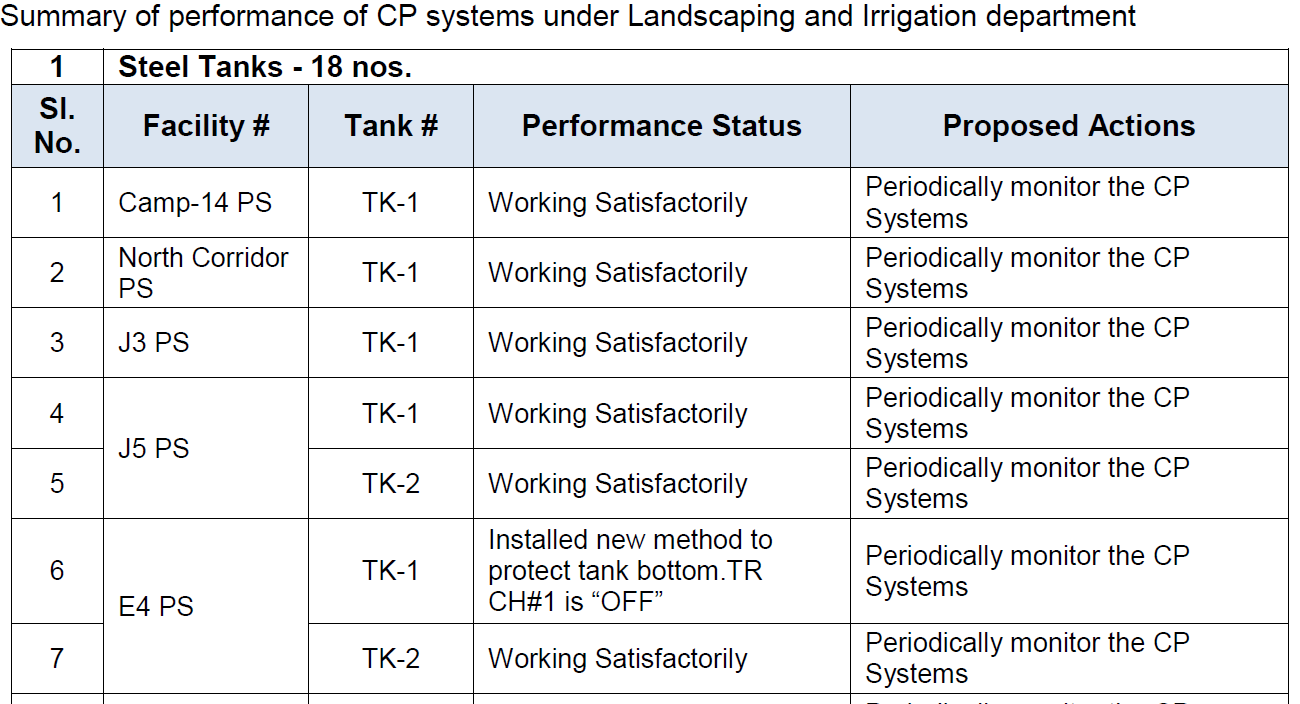 Report to Buildings Dept.
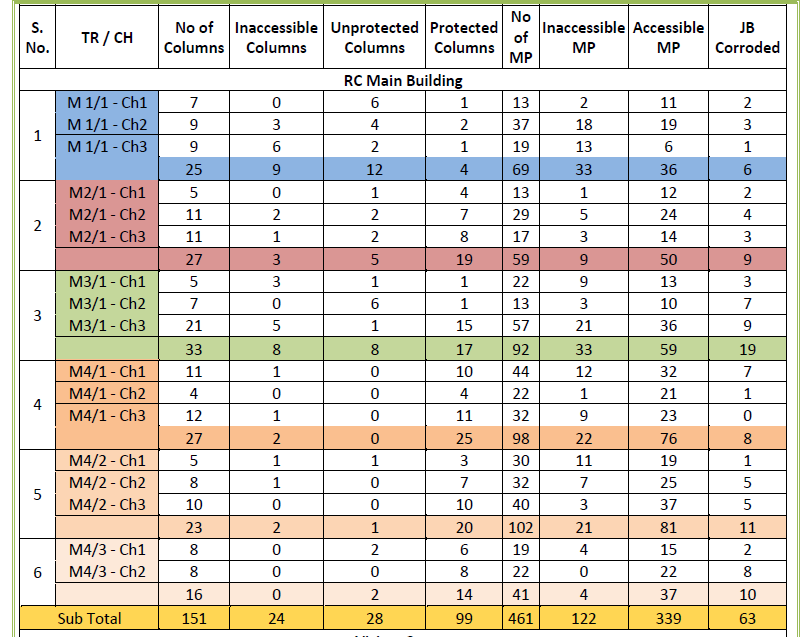 21
Corrosion Prevention and Protection of Civil Assets
Royal Commission Arrangement for Corrosion Prevention and Protection of Civil Assets 
(Corrosion Contracts Input in Updating the Manual and Specs)
General Engineering Manual

Engineering Guideline Specifications:
Specifications related to Concrete
Specifications related to Coating
Specifications related to Cathodic Protection (CP)
22
Corrosion Prevention and Protection of Civil Assets
Royal Commission Arrangement for Corrosion Prevention and Protection of Civil Assets 
(Corrosion Database)
It contains the following which is updated every 3 months:
List of Issued Reports
List of Research Studies
List of Corrosion Studies and Repair Contracts
Inspection, Repairs,  and As-Built Data:
Culverts
Bridges and Jersey Barriers
Buildings
Water Storage Tanks
Reclaimed Water Pipelines and Valve Chambers
Play Parks  & Picnic Shelters
Pipeline Corridor Concrete Support Structures
23
Corrosion Prevention and Protection of Civil Assets
Royal Commission Arrangement for Corrosion Prevention and Protection of Civil Assets 
(Every 15 days Dashboard to Monitor Performance, Example May 2024)
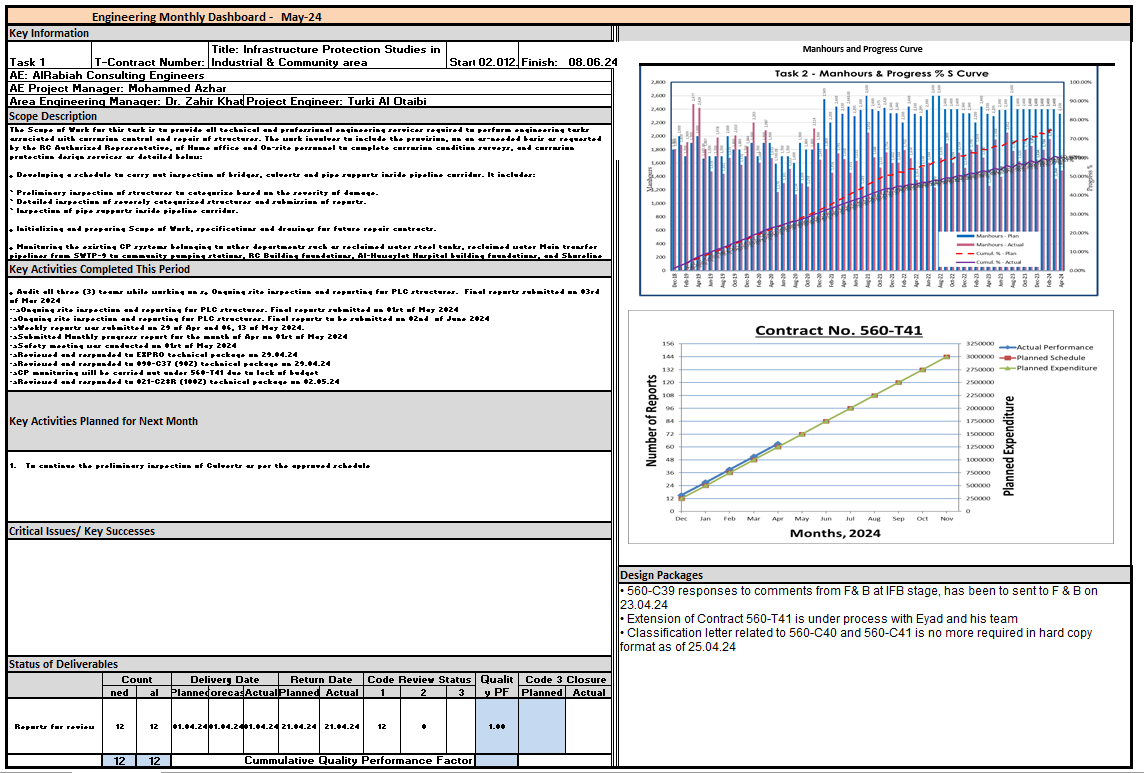 24
Corrosion Prevention and Protection of Civil Assets
Management of Corrosion From RC Engineering to RC Construction
The Corrosion condition surveys and reports produced under corrosion consultation contracts constitute the basis of prioritizing the repairs of structures based on the risk hazard analysis they pose for structural and public safety.  
The developed structure priority list, is then included under a Corrosion Repair Contract,  wherein the structures are repaired/replaced.
Two types of  Repair Contracts are formulated, which mainly include repair of structures such as bridges, culverts, buildings, pipeline Corridors structures, Irrigation pipes and steel tanks, Community parks etc.
25
Corrosion Prevention and Protection of Civil Assets
Management of Corrosion From RC Engineering to RC Construction 
(Sample Photos of Repairs)
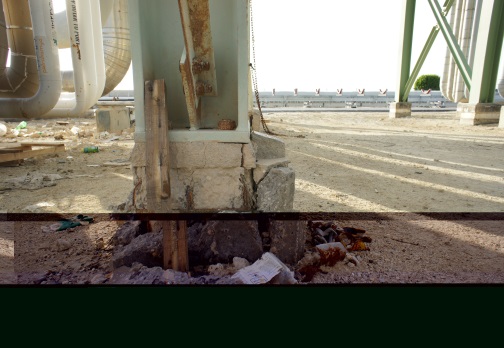 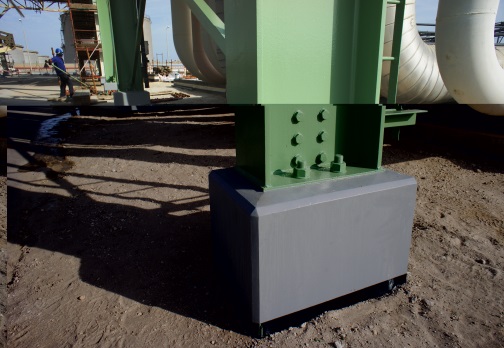 Loop Support foundation
Before Repairs
Loop Support foundation
After Repairs
26
Corrosion Prevention and Protection of Civil Assets
Management of Corrosion From RC Engineering to RC Construction 
(Sample Photos of Repairs)
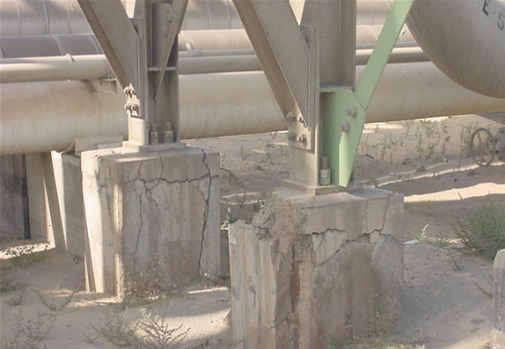 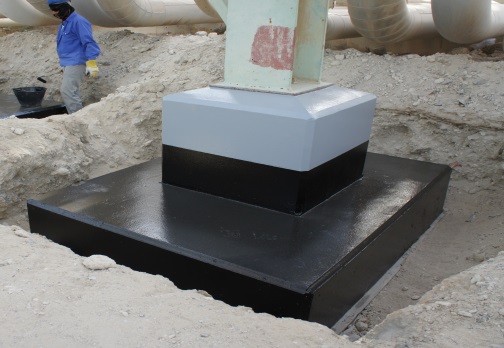 Loop Support foundation
After Repairs
Loop Support foundation
Before Repairs
27
Corrosion Prevention and Protection of Civil Assets
Management of Corrosion From RC Engineering to RC Construction 
(Sample Photos of Repairs)
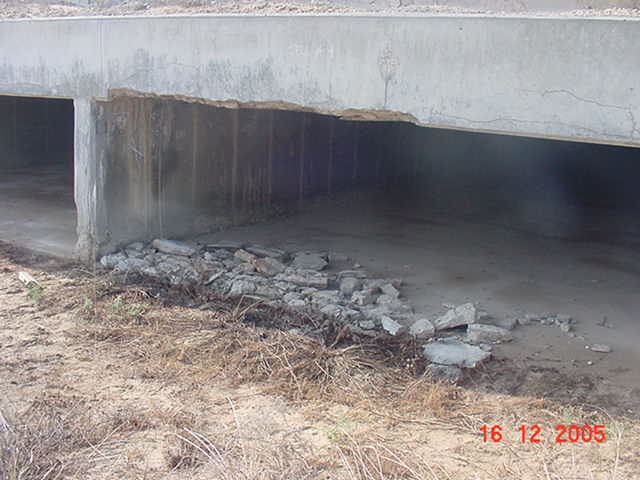 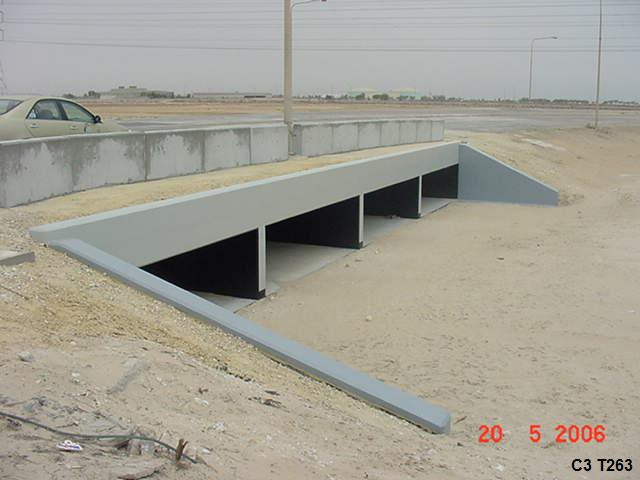 Culvert 
Before Repairs
Culvert  
After Repair
28
Corrosion Prevention and Protection of Civil Assets
Management of Corrosion From RC Engineering to RC Construction 
(Sample Photos of Repairs)
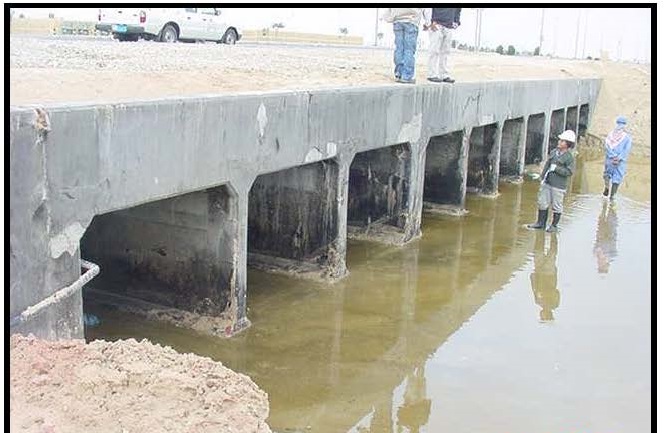 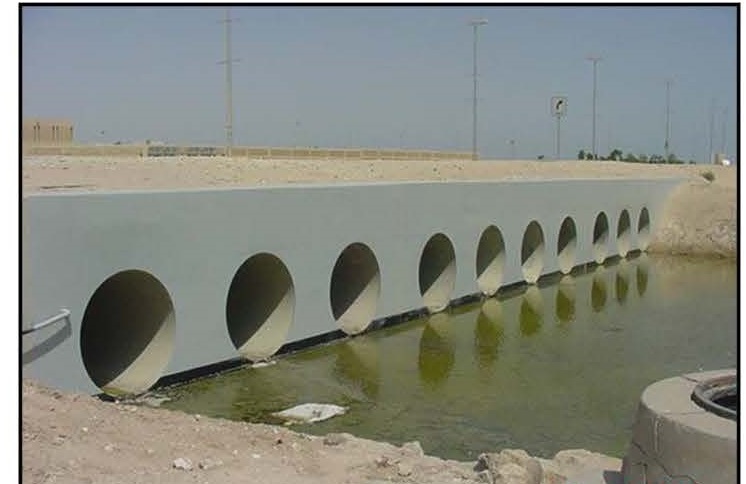 Culvert  
After Replacement
Culvert 
Before Repairs
29
Corrosion Prevention and Protection of Civil Assets
Management of Corrosion From RC Engineering to RC Construction (Sample Photos of Repairs)
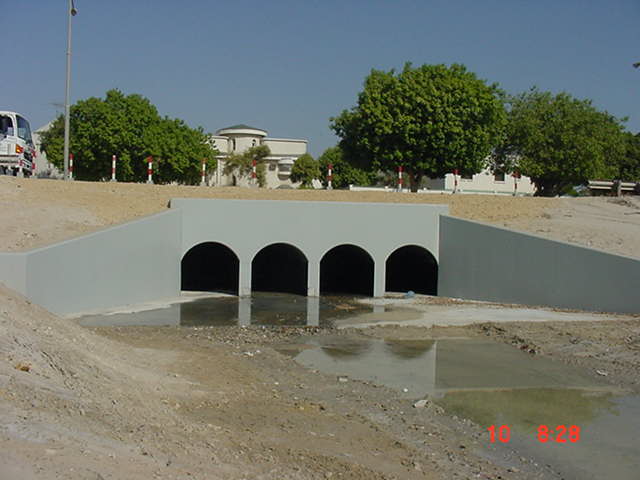 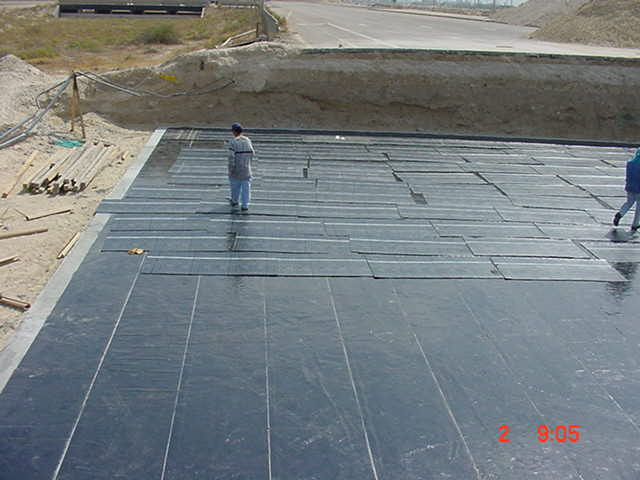 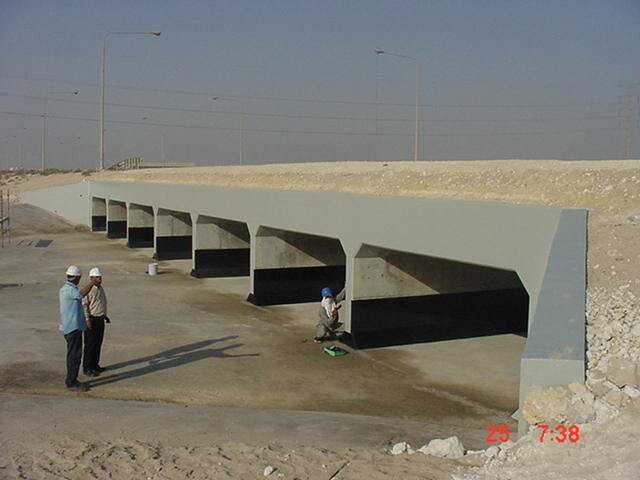 Culvert Replacement under Corrosion Repair Contract
30
Corrosion Prevention and Protection of Civil Assets
Chart of Corrosion Repair Contracts issued to Maintain the Condition of RC Structures
31
Corrosion Prevention and Protection of Civil Assets
Conclusions
For over 40 years in Royal Commission, the Corrosion Prevention and Protection of Civil Assets is a success story and a result of a very detailed oriented work from Research to repair Execution
For the safe and proper operation/usage of all the structural assets of Royal Commission, Corrosion Management is vital 
The Scope and the requirements of the Corrosion Consultation Contracts increases with the increase in the development of Jubail Industrial City
The Corrosion Consultation Contracts are the backbone of the Corrosion Repair Contracts, under which the construction activities are executed
32
JUBCOR
2024
CONFERENCE & EXHIBITION
INNOVATIVE SOLUTIONS FOR CORROSION CHALLENGES
THANK YOU